Tekstitaidot: Kielenhuolto
Oikeinkirjoitus: yhdyssanat
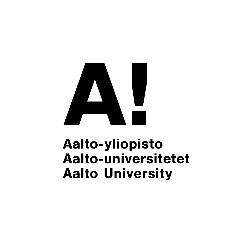 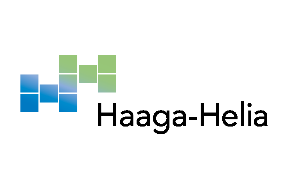 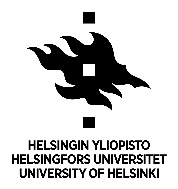 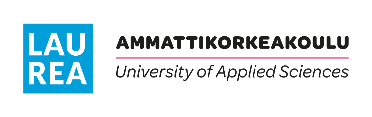 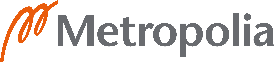 Mikä on yhdyssana?
Suomen kielessä on paljon yhdyssanoja. Yhdyssana on sana, jonka osat muodostavat merkityskokonaisuuden eli vakiintuneen termin. Yhdyssanassa on perusosa ja määriteosa: esimerkiksi sanan ruokakauppa perusosa on kauppa ja määriteosa ruoka.
ruokakauppaaamupalakonserttiyleisösähköpostikielitaitotestisyntymäpäiväonnittelut
Kielenhuolto: yhdyssanat
2
Vakiintunut termi
Mikä ero?
iso varvas vs. isovarvasranta kuntoon vs. rantakuntoonSuomen linna vs. Suomenlinnaäidin kieli vs. äidinkielitalon poika vs. talonpoikaharmaa lokki vs. harmaalokkituore juusto vs. tuorejuustomärkä puku vs. märkäpuku
Vakiintuneella termillä on tarkka merkitys. Yhdyssanat ovat usein vakiintuneita termejä, ja ne ilmaisevat yhtä tiettyä käsitettä.
Kielenhuolto: yhdyssanat
3
Kaksi substantiivia perusmuodossa
Useimmiten yhdyssanan osina on kaksi substantiivia perusmuodossa. 
paloautopenkkiurheilurautakauppafarkkutakki
Lisäksi ilmaukset, joiden ensimmäinen osa ei ole itsenäinen sana, kirjoitetaan aina yhteen.
yhdyssanauutislähetysnaisurheilija
Kielenhuolto: yhdyssanat
4
Ensimmäinen sana genetiivissä 1/2
Erikseen
Yhteen
Kun viitataan konkreettisesti tiettyyn asiaan.
tämän kirjaston hoitajakolmannen luokan opettajaminun äidin kieli
Kun sana on vakiintunut termi.

kirjastonhoitaja
luokanopettajaäidinkielikarjalanpiirakkakädentaidot
kansainvälinen
Kielenhuolto: yhdyssanat
5
Ensimmäinen sana genetiivissä 2/2
Erikseen
Yhteen
...mutta niistä muodostetut adjektiivit yhteen.
suomenkielinenenglanninkielisessä
Kielten nimet kirjoitetaan erikseen...
suomen kielienglannin kieli
Kielenhuolto: yhdyssanat
6
Ensimmäinen sana adjektiivi
Erikseen
Yhteen
Kun sana on vakiintunut termi.
harmaalokki (lintulaji)tuorejuusto (tietyn tyyppinen juusto)
Kun sanaparin alkuosassa on adjektiivi, joka kuvailee substantiivia.
harmaa lokki (lokki, joka on harmaa)tuore juusto (juusto, joka on tuore)
Kielenhuolto: yhdyssanat
7
Viimeinen sana muodostettu verbistä
Yleensä erikseen
Yhteen
Jos sanan loppuosa on muodostettu verbistä muulla tavalla.
maastamuuttokunnossapito
Kyseessä on usein vakiintunut termi.
Jos sanan loppuosan verbistä on muodostettu minen-muoto.
maasta muuttaminenkunnossa pitäminen
Kielenhuolto: yhdyssanat
8
Sanaparin loppuosassa partisiippimuoto(esim. oleva, ollessa, ottaen, ottamatta, mainittu)
Yleensä erikseen
Yhteen
Jos kokonaisuuden merkitys on adjektiivinomainen ja kuvaileva.
poissaoleva katse        paikkansapitämätön väite
Partisiippimuodon sisältävät sanaparit.
voimassa olevasuuntaa antavaedellä mainittukäsin tehtyhuomioon ottaenlukuun ottamatta
Kielenhuolto: yhdyssanat
9
Mikä on sanaliitto?
niin kuinikään kuinennen kuin

sen sijaan
sitä paitsi
itse asiassa
eri lailla

alun perinkoko ajan

käsi kädessäpaikan päällä

totta kaimuun muassa
Sanat voivat muodostaa kokonaisuuden, vaikka niitä ei kirjoiteta yhteen. Muista kirjoittaa nämä sanaliitot aina erikseen!
Kielenhuolto: yhdyssanat
10
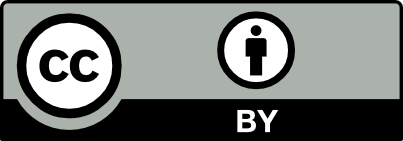 ©2023 Paula Hongisto
Tekstitaidot: Kielenhuolto. Oikeinkirjoitus: yhdyssanat –materiaali, kesäkuu 2023, jonka tekijä on Paula Hongisto (HY), on lisensoitu Creative Commons Nimeä 4.0 Kansainvälinen -lisenssillä. Materiaali on saatavilla osoitteessa Kielibuusti.fi.
Kielenhuolto: yhdyssanat
11